Муниципальное бюджетное общеобразовательное учреждение средняя общеобразовательная школа №5
Будущие предприниматели
Выполнил: Клиндух Ярослав 8В класс
Куратор: Жиганова Светлана Анатольевна
Сибирцево 2020
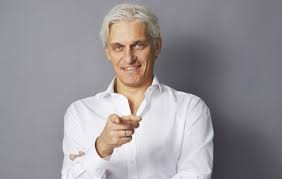 Тиньков Олег
Олег Юрьевич Тиньков (25 декабря 1967, Полысаево, Ленинск-Кузнецкий район, Кемеровская область, РСФСР, СССР) — российский предприниматель. По данным Forbes, в 2014 году занимал 1210-е место в списке наиболее состоятельных людей мира[2], в списке богатейших бизнесменов России в 2017 году занимает 79-е место с состоянием 1,2 миллиарда долларов.

Олег Тиньков известен как основатель сети магазинов бытовой техники «Техношок», заводов «Дарья», производивших замороженные полуфабрикаты, пивоваренной компании и сети ресторанов «Тинькофф». Менее известные проекты — музыкальный магазин «Music Шок» и рекорд-лейбл «Шок Records», выпустивший первые альбомы групп «Кирпичи», «Ленинград», работавший с «Нож для Frau Müller». Является основателем и председателем Совета директоров «Тинькофф Банка». Банк был основан в 2006 году и по данным на 1 марта 2016 года занимает 44-е место по объёму активов и 34-е — по собственному капиталу среди российских банков
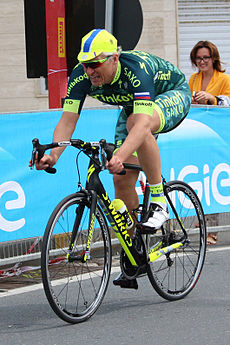 Данные
Тиньков увлечён шоссейным велоспортом, имел разряд кандидата в мастера спорта СССР. В 2005 году он создал профессиональную велокоманду Tinkoff Restaurants, впоследствии сменившую название на Tinkoff Credit Systems и ставшую основой для российской команды «Катюша». С декабря 2013 по ноябрь 2016 года владел велокомандой «Тинькофф».
Тинькофф банк
18 ноября 2005 года на острове Некер (англ.)русск., принадлежащем миллиардеру Ричарду Брэнсону, Олег Тиньков представил проект будущего банка. В 2006 Тиньков приобрёл московский «Химмашбанк» и на его основе создал первый в России банк с дистанционным обслуживанием. Несмотря на неудачи в привлечении инвестиций на старте проекта, только за время кризиса 2008 года банк показал 50-кратный рост прибыли.

«Тинькофф Кредитные Системы» снижал издержки за счёт нестандартного для банковской сферы маркетинга и широкого использования компьютерной обработки данных вместо человеческого труда. Долгое время банк не привлекал вклады и использовал собственный капитал для выдачи кредитов.
Развитие бизнеса
Развитая технологическая платформа сыграла большую роль: IPO банка стало одной из крупнейших российских сделок 2013 года по версии Forbes, а Олег Тиньков удвоил своё состояние и занял 1210 место в мировом рейтинге миллиардеров.

С начала 2015 «Тинькофф Кредитные Системы» сменил название на «Тинькофф Банк». Более простое и лаконичное название призвано точнее отразить весь спектр услуг финансовой организации.
Впрочем, развития технологическая платформа дала свой результат. В 2013 году было проведено IPO, в ходе которого банк показал феноменальные результаты. Состояние Олега Тинькова было удвоено. Бизнесмен занял 1 210 место в международном рейтинге миллиардеров. В 2015 году проведен ребрендинг, в ходе которого и появилось название "Тинькофф Банк". Акции этой компании запущены в обращение на Лондонской фондовой бирже. Тинькову принадлежит контрольный пакет акций по сей день. Это его основной бизнес.
Проблемы при создании бизнеса
Кредиты на развитие бизнеса, убыточность, низкая маржа и прибыль — все это головная боль любого бизнеса. Каждый предприниматель знает: даже если сегодня все хорошо, клиенты идут косяком и ты легко соришь деньгами, завтра все может измениться. Это бизнес, детка! Но риск риском, а кредитный голод — это, увы, суровая российская реальность. Согласно исследованию rbc.ru, ограниченный доступ к финансовым ресурсам — главная проблема современных бизнесменов. Высокие ставки по кредитам, сложность получения кредитов на длительное время, невозможность отсрочки отбивают желание заниматься бизнесом у многих. Взять кредит не проблема — мы писали об этом в статье “Как взять кредит на развитие бизнеса”. Для этого необходимо быть платежеспособным, предоставить хорошую кредитную историю, иметь в собственности имущество на случай залога, обязательно составить бизнес-план и привести поручителей. Банки можно понять: ты возьмешь кредит и разоришься, а им что делать? Ведь по статистике, почти половина молодых компаний прогорают в первый же год. Все это хорошо, конечно, но что если ты начинающий стартапер, не имеешь даже начального капитала, живешь в съемной квартире и носишь в голове гениальную идею, которая может сделать тебя миллиардером?
Пути исправления
Есть два пути. Первый — вступать в программы льготного кредитования, которые оказывает государство. Можно получить следующие льготы: компенсацию процентной ставки или авансовые взносы финансовой аренды. Также можно обратиться в гарантийный государственный фонд, который сможет выступить вашим поручителем. Еще неплохой вариант — вступить в профсоюз предпринимателей. Второй путь — самостоятельно искать инвестора, который вложит средства в создание и продвижение вашего продукта. В этом случае успех зависит только от вас — как договоритесь. Конечно, никто не принесет вам деньги на блюдечке с голубой каемочкой — будьте готовы к тому, что инвестора, как и представителя банка, нужно уверить в прибыльности вашего проекта. Для этого ему необходимо предоставить бизнес-план со всеми расчетами.
Активность бизнеса
В современной жизни нужно получить хорошее образование и опыт. Если нет суперэнергии и идеи (как было у Марка Цукерберга), то молодые люди должны развиваться последовательно — сначала получить образование, затем поработать в действительно хорошей компании и уже потом открывать свое дело.

В бизнесе Тиньков придерживается американского подхода: ты должен много пахать и заработать кучу денег. Его компания — про деньги, результат и рационализм. Предприниматель считает, что на рынке побеждают те, кто сразу все делает качественно. Для успеха не может быть одного фактора, все должно быть в комплексе — команда, продукт, риск-менеджмент, но кадры первичны